ДОМАШНИЕ   ПТИЦЫ
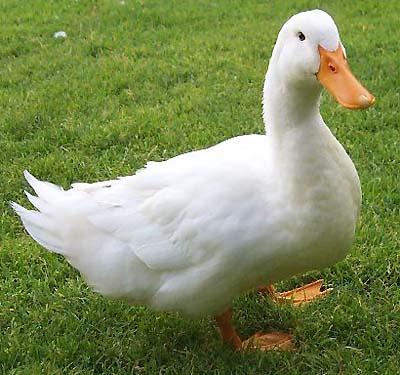 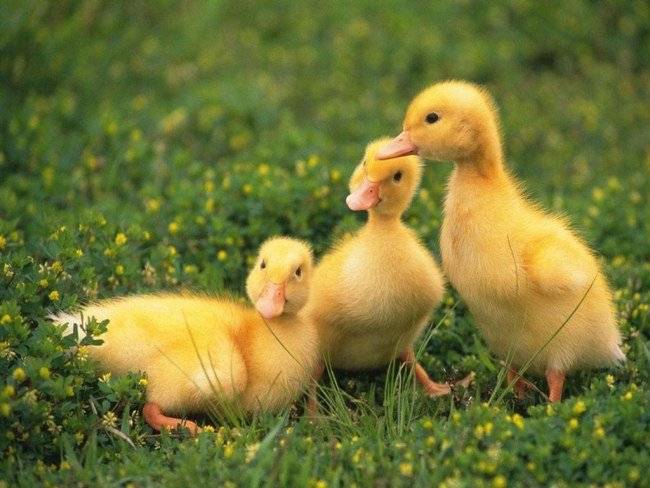 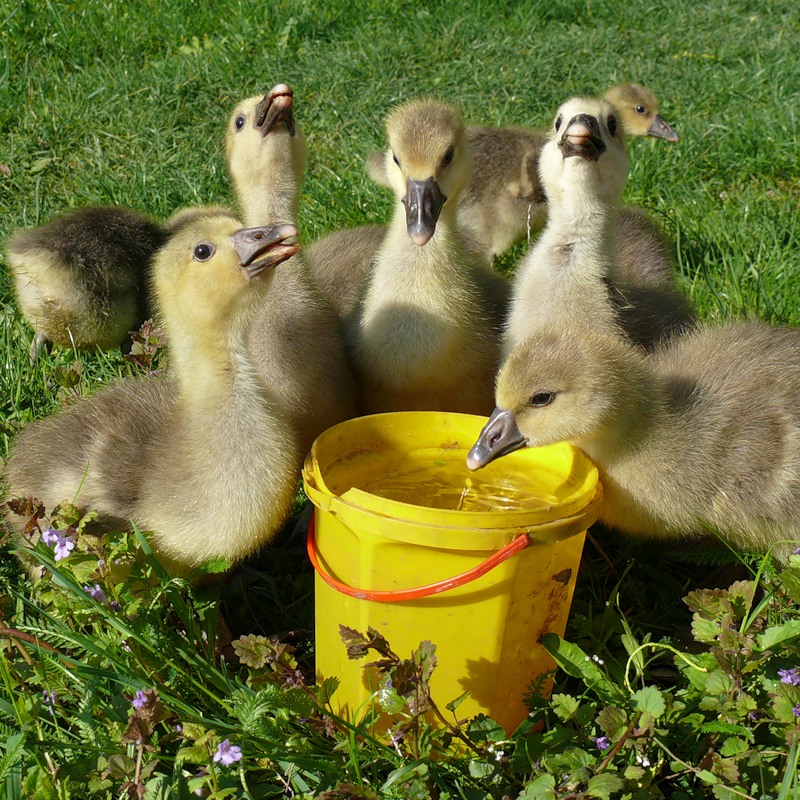 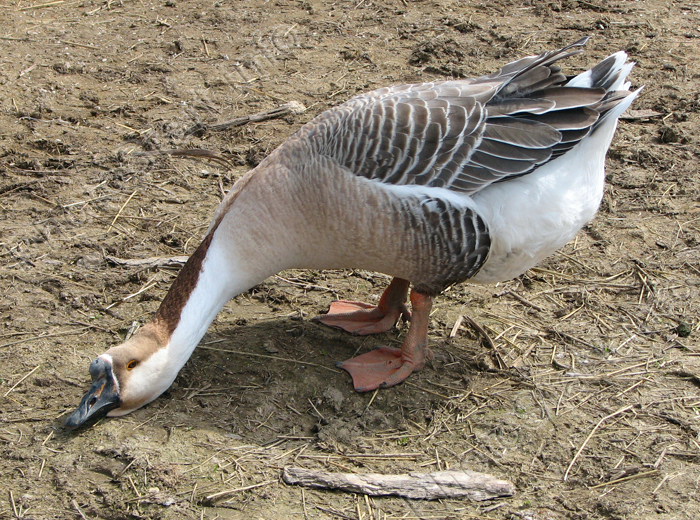 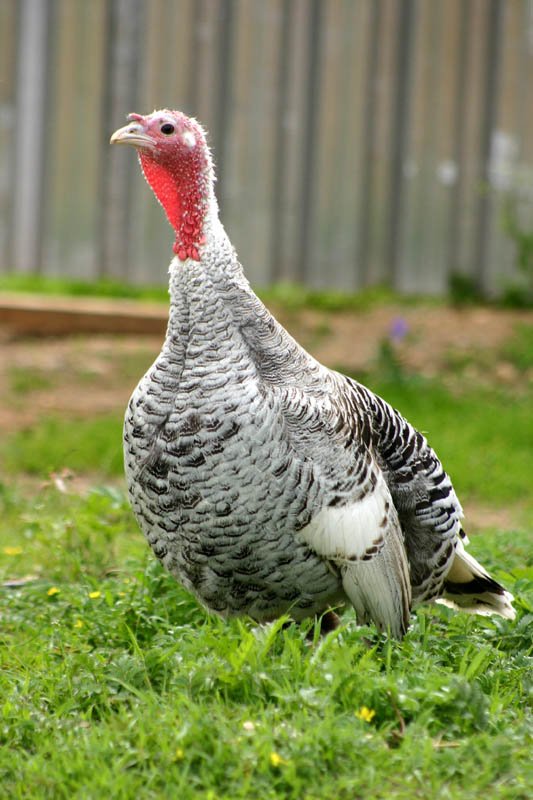 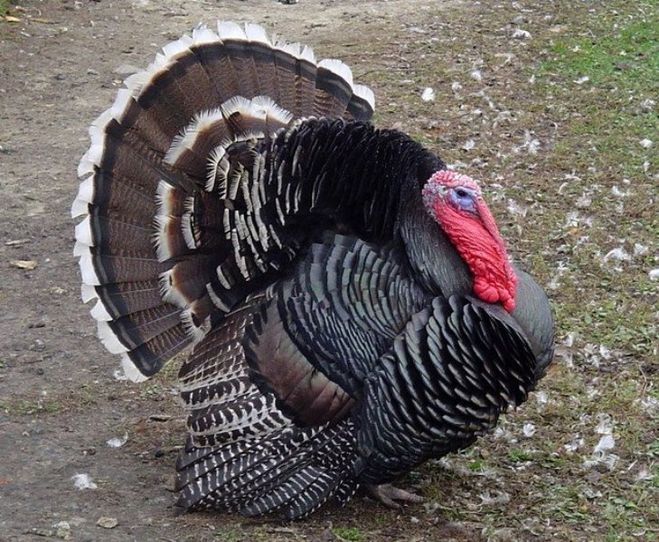 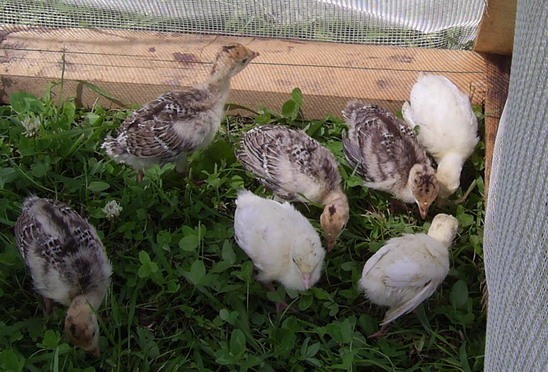 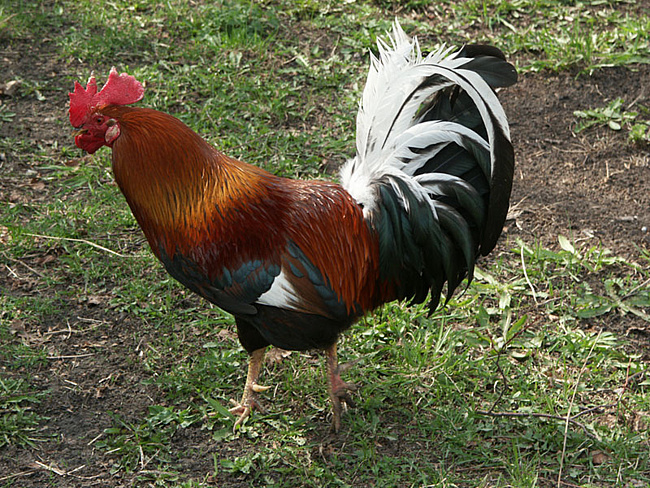 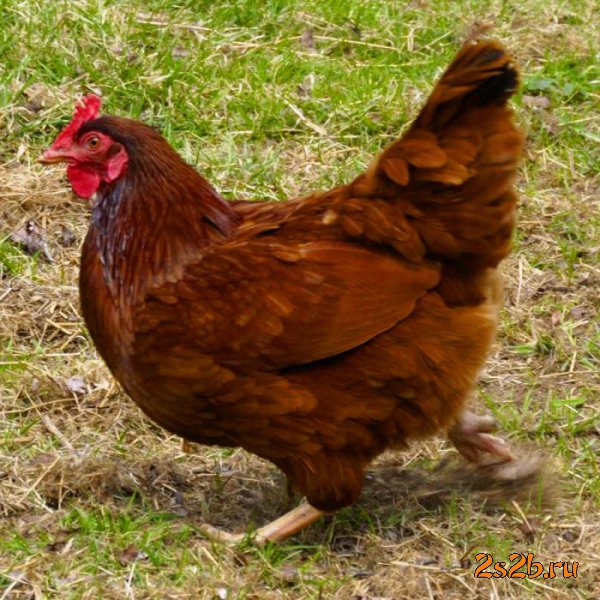 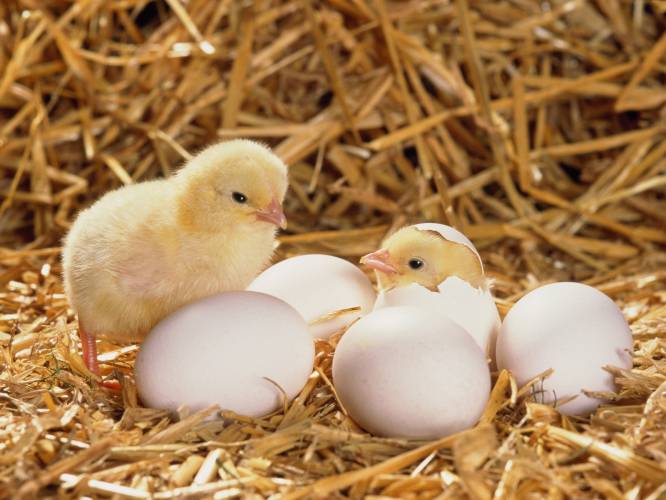